TOÁN 4
Tập 1
TOÁN
Bài 44: Thương có chữ số 0(tiết 1)
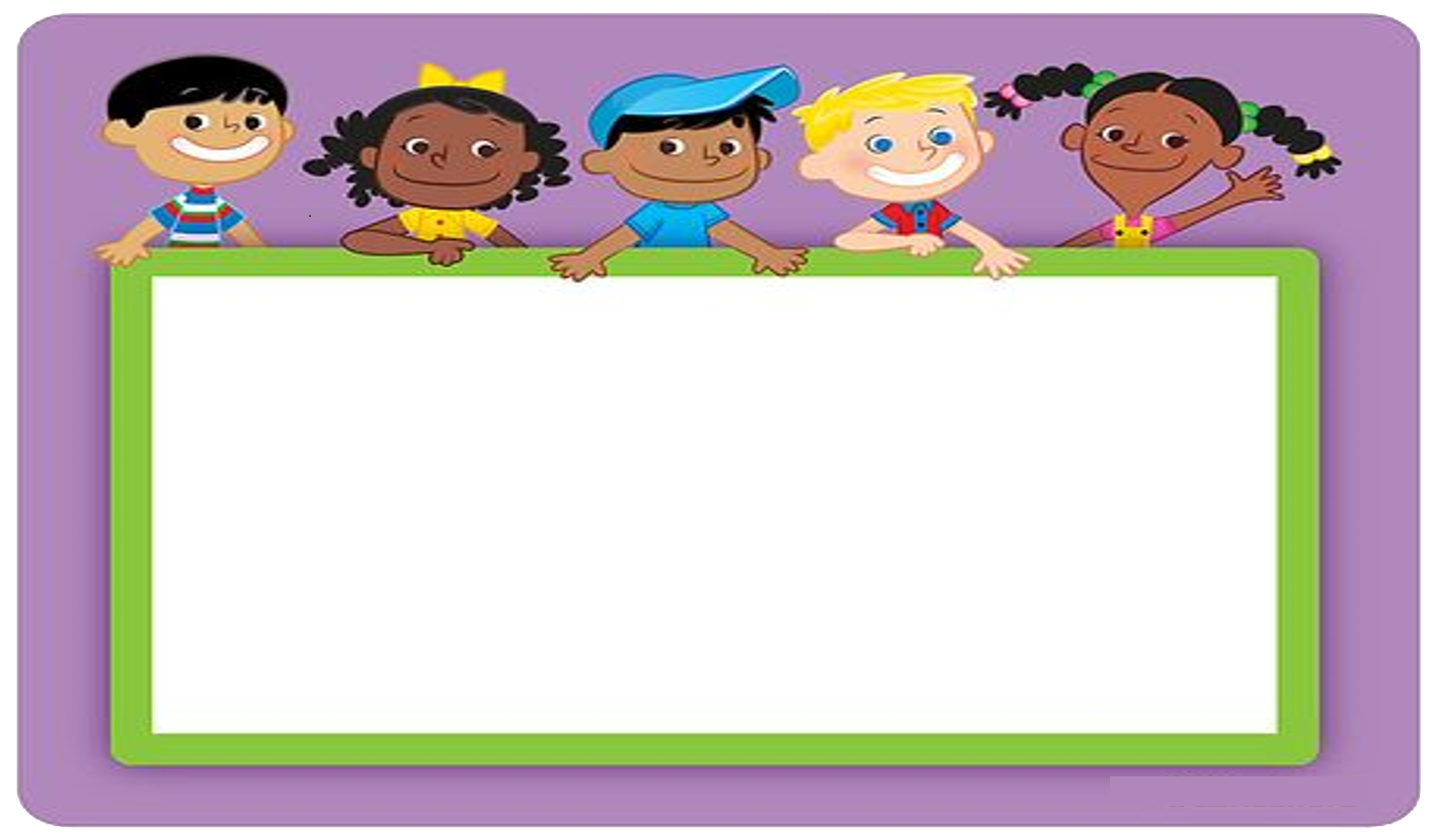 KHỞI ĐỘNG
TRÒ CHƠI: NHANH NHƯ CHỚP
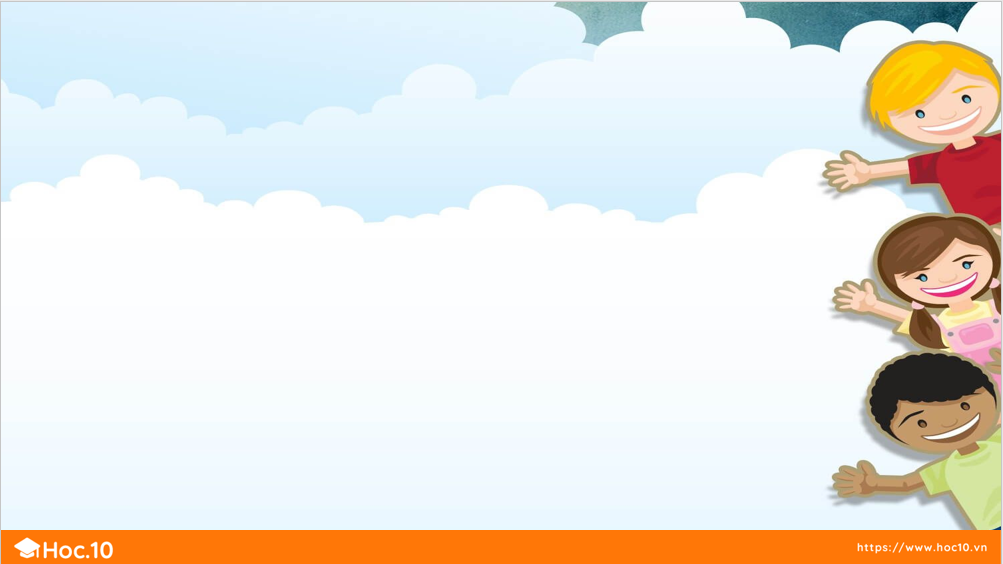 Ước lượng thương: 568 : 72 = ?
A. 5	                              B. 6
C. 7                         	D. 8
C. 7
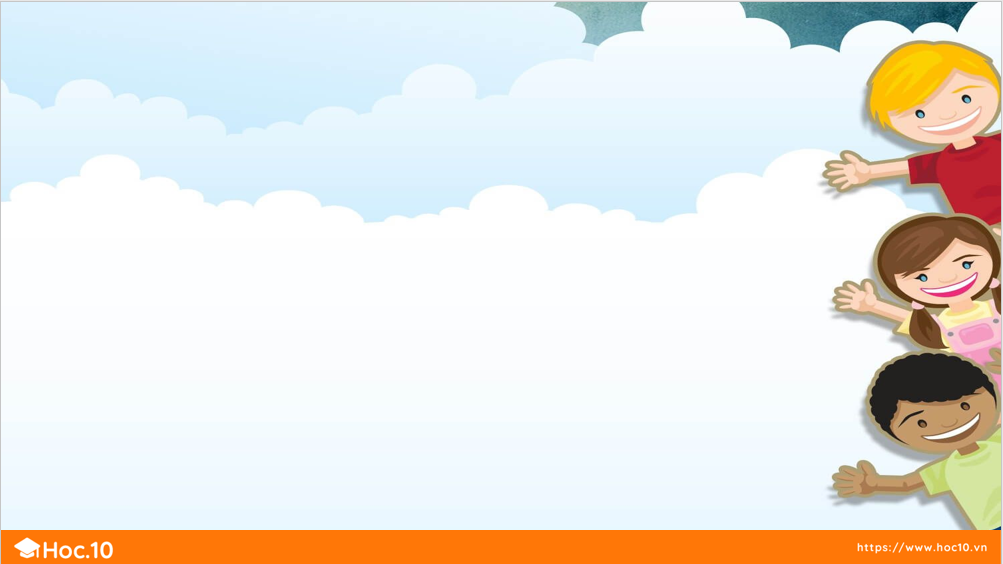 Ước lượng thương: 5307 : 581 = ?
A. 7                           B. 8
C. 9                           D. 10
A. 9
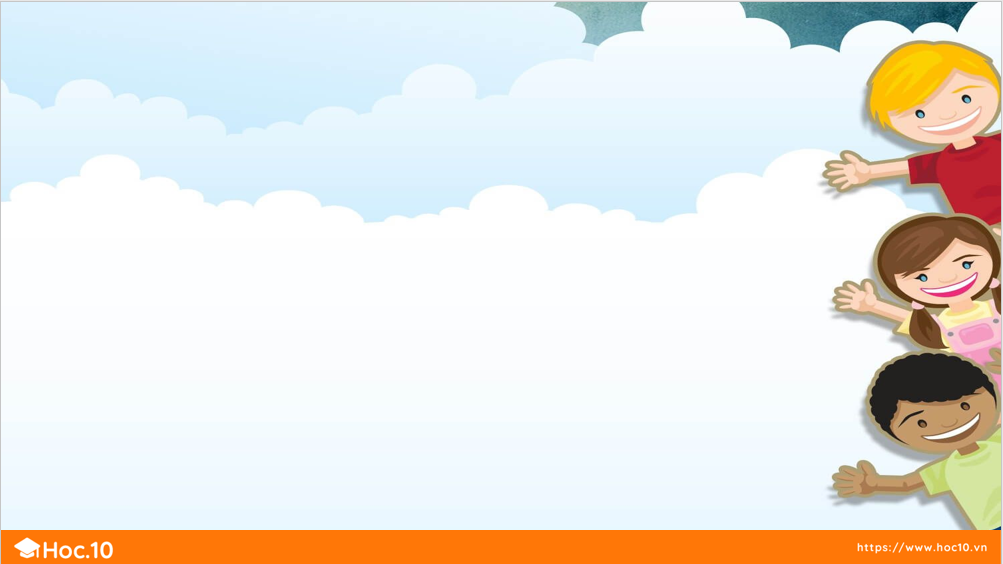 Ước lượng thương: 2279 : 29 = ?
A. 76	                              B. 77
C. 78                      	D. 79
B. 78
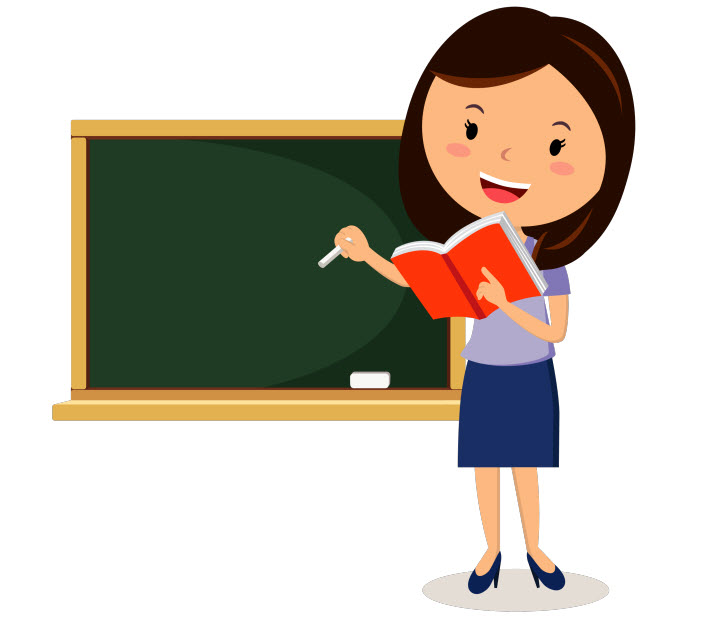 KHÁM PHÁ
KIẾN THỨC MỚI
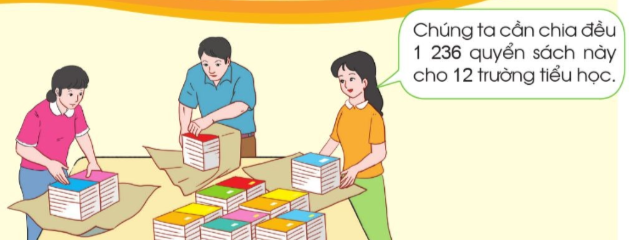 Tính: 1 236 : 12 = ?
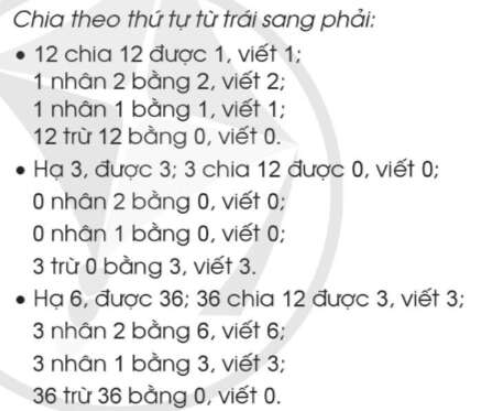 12
1236
12
1
3
0
0
3
0
0
3
6
36
0
Vậy 1 236 : 12 = 103
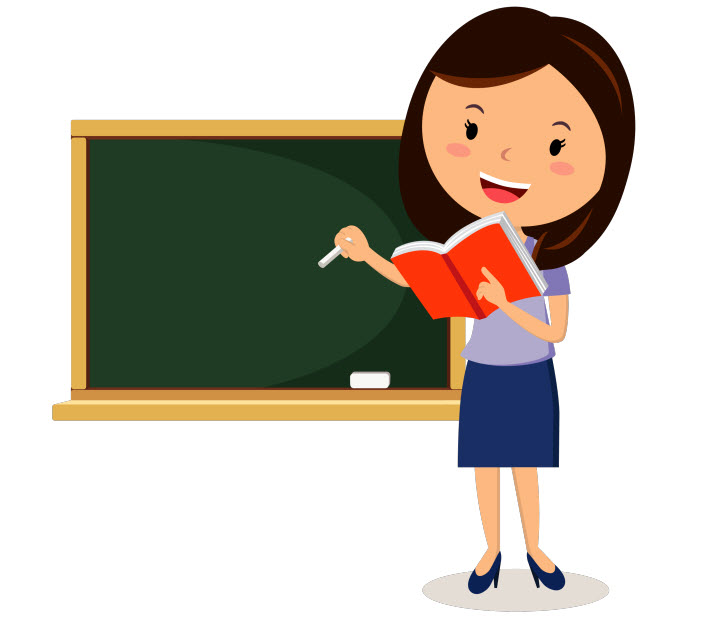 LUYỆN TẬP 
THỰC HÀNH
1. Đặt tính rồi tính
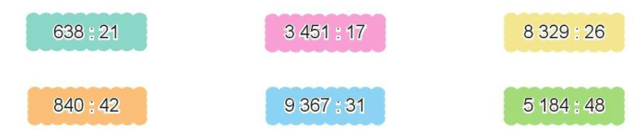 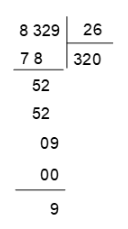 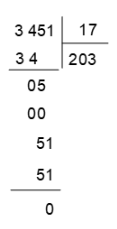 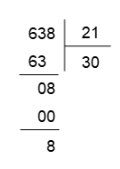 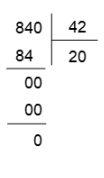 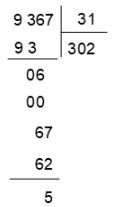 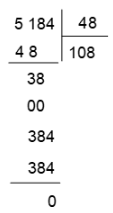 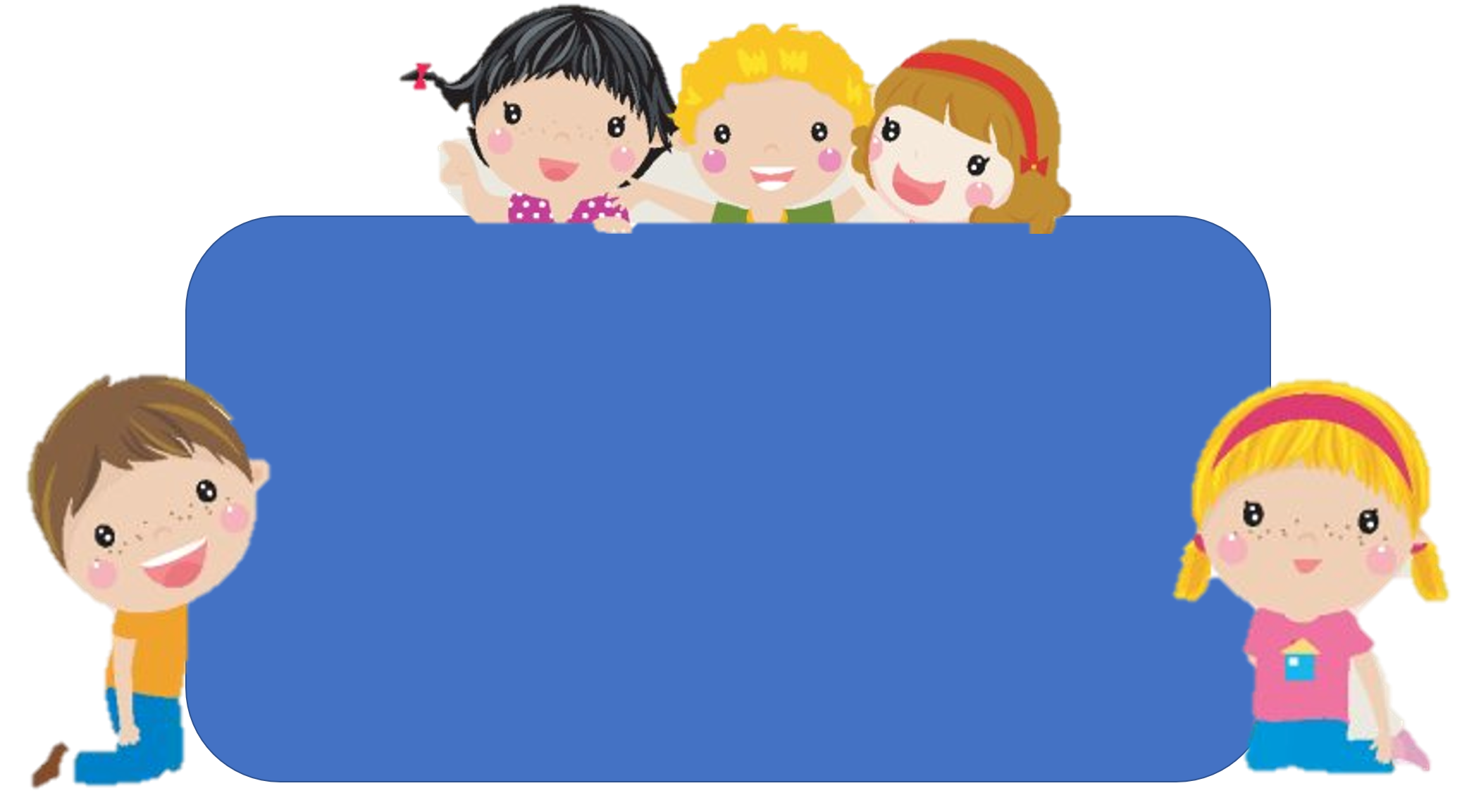 Bài học hôm nay em biết thêm được điều gì?
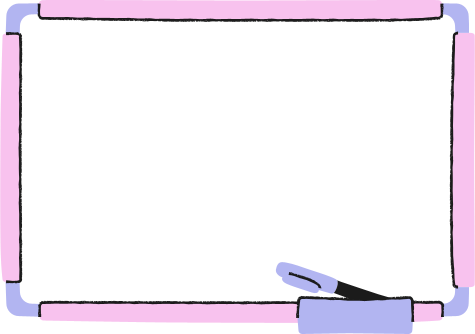 DẶN DÒ
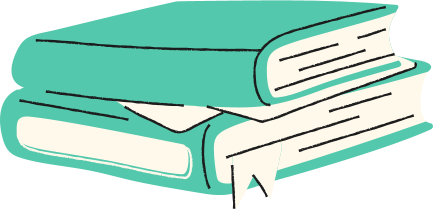 Hoc10 chúc các em học tốt!